SBdP Tema 3 Subtema 1, 2, 3
Subtema 1 : KD 3.4 & 4.4
Subtema 2 : KD 3.4 & 4.4
Subtema  3 : KD 3.4 & 4.4
Subtema 1 : KD 3.4 & 4.4
Langkah-Langkah Membuat Kolase
Kolase adalah karya seni yang dibuat dengan cara menempelkan suatu bahan pada media ke dalam suatu komposisi yang serasi sehingga menjadi karya seni baru.
Bahan-bahan yang dapat digunakan untuk membuat kolase
Ranting kering dan daun kering
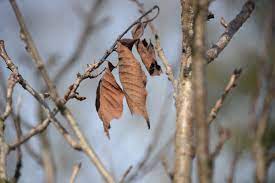 Bunga Kering
Biji-bijian
Media yang digunakan untuk menempel kolase
Papan dan kertas
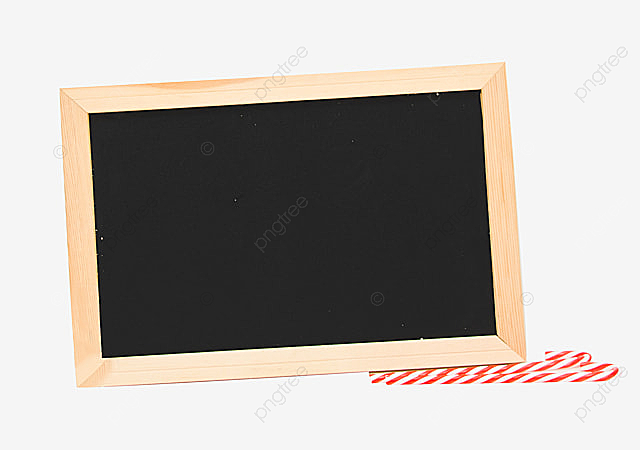 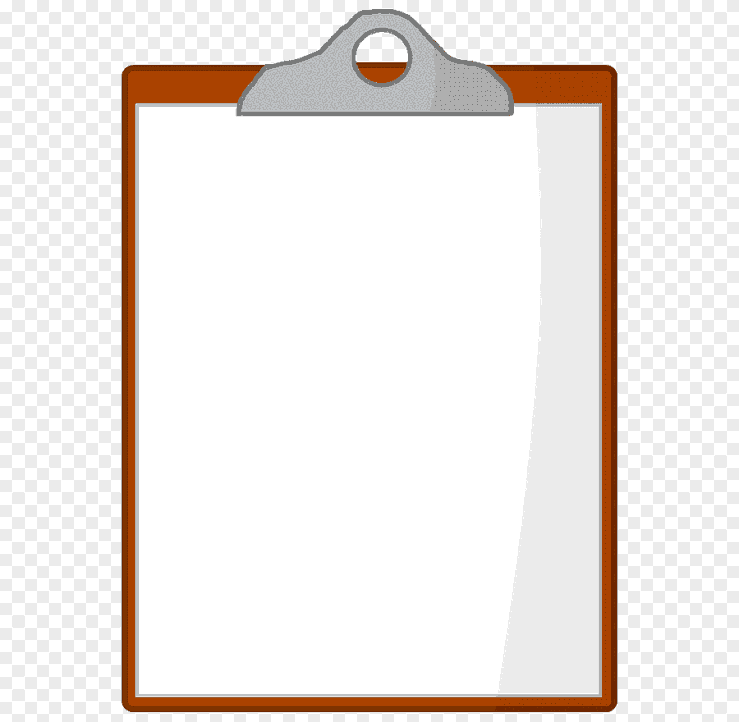 Beberapa hal yang perlu diperhatikan untuk membuat kolase
Pilihlah bahan alam yang  mudah didapat.
Tentukan tema kolase yang  akan dibuat.
Potonglah bahan sesuai kebutuhan, kemudian tempelkan pada media dengan rapi.
Apresiasi terhadap Hasil Karya Seni Kolase
Hasil karya seni dapat diapresiasi atau dinilai melalui pendapat.
Dalam memberikan apresiasi terhadap karya seni kamu harus memberikan pendapatmu sesuai dengan karya yang telah dibuat.
Berikut contoh apresiasi hasil karya seni kolase
Karya kolase ini bagus dan indah. Menurut saya kolase ini akan lebih baik di tambahkan bunga-bunga kering.
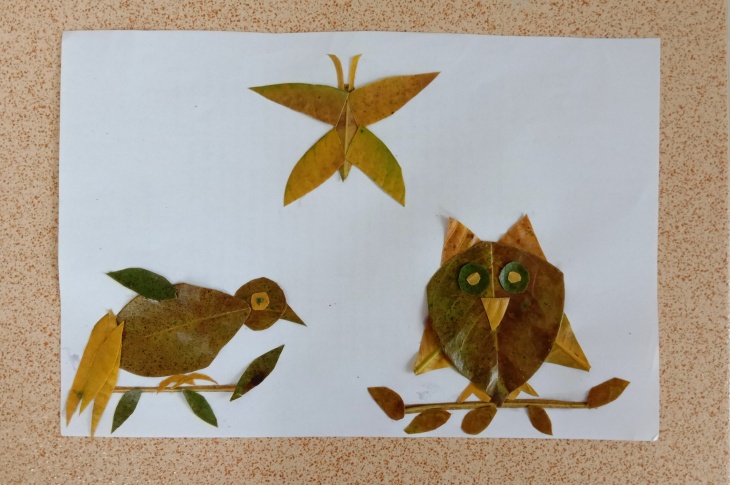 Subtema 2 : KD 3.4 & 4.4
Langkah-Langkah Membuat Mozaik
Mozaik adalah karya seni yang dibuat menggunakan potongan bahan berukuran kecil dan sejenis untuk ditempelkan pada sebuah bidang.
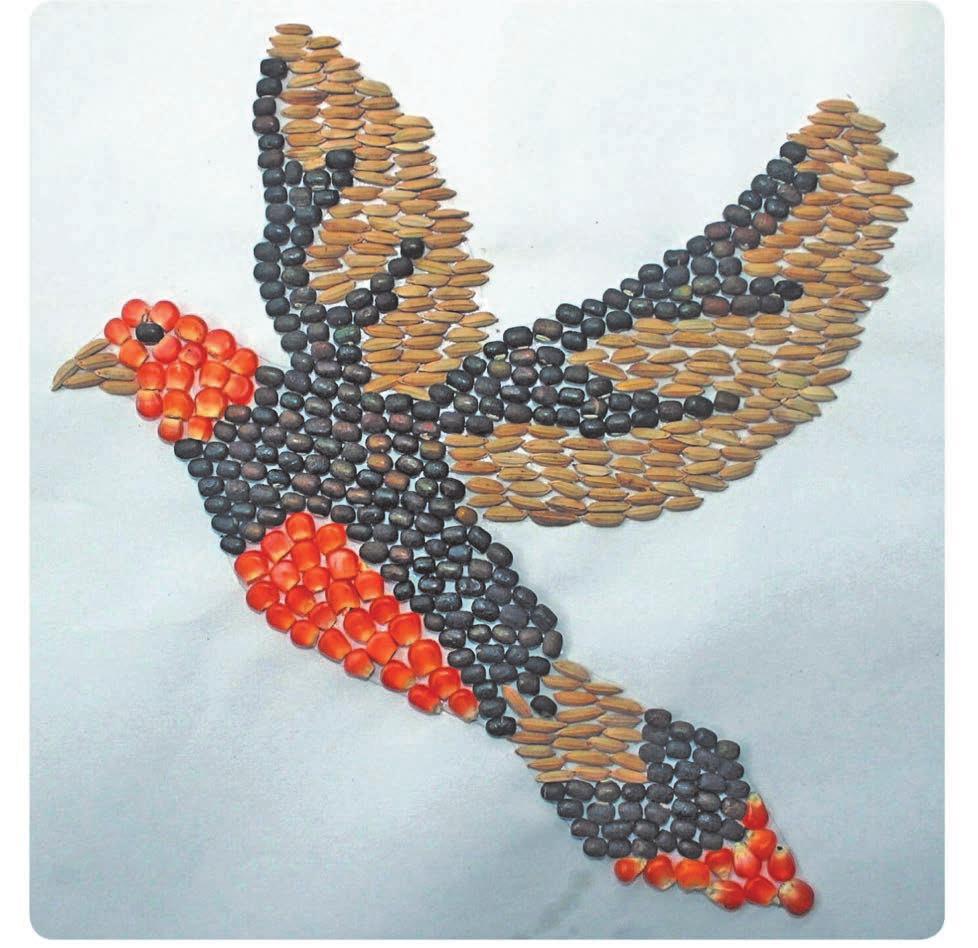 Langkah-Langkah Membuat Mozaik
Siapkan kertas origami, kertas kosong,pensil dan lem kertas.
Buatlah pola kosong pada kertas kosong.
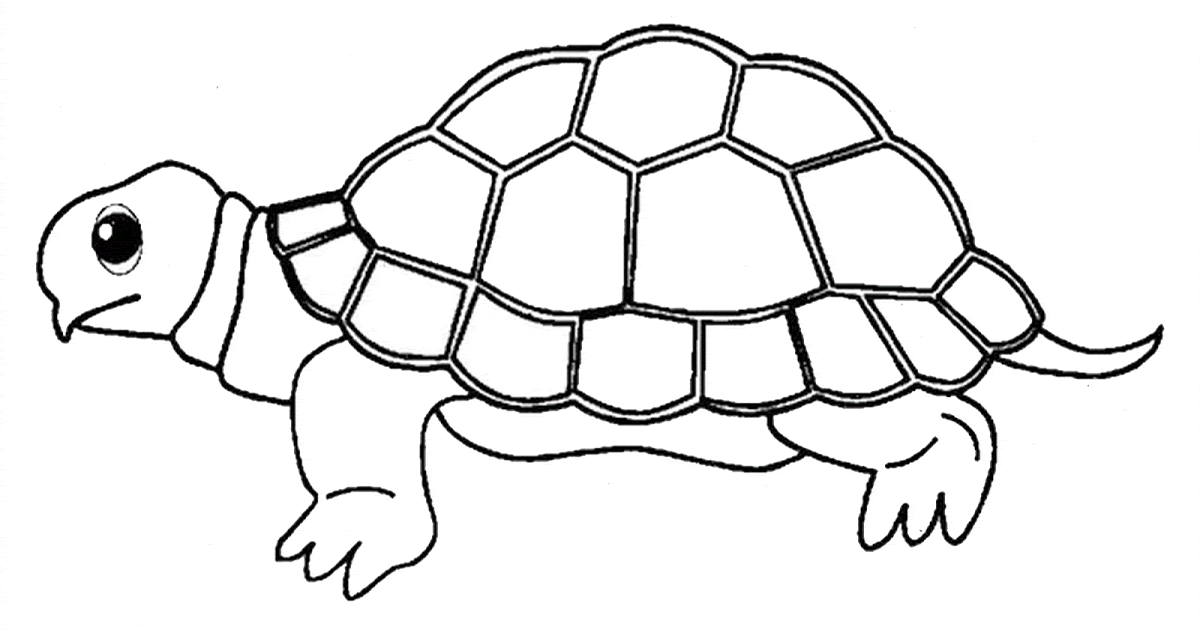 Sobeklah kertas origami menjadi potongan kecil.
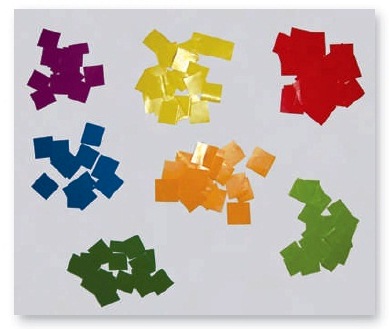 Tempelkan sobekan kertas satu per satu pada pola.
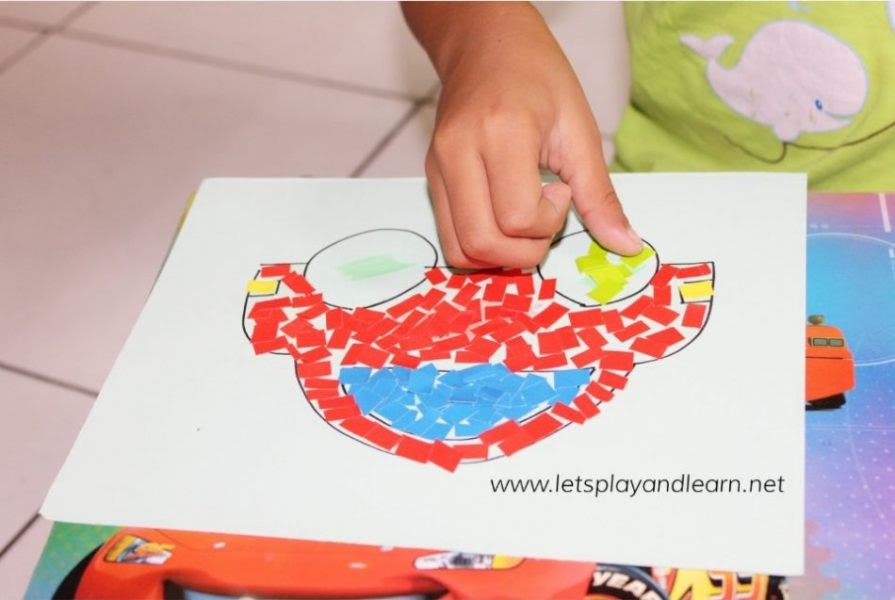 Lakukan terus hingga seluruh bagian pola tertutupi dengan sobekan kertas origami.
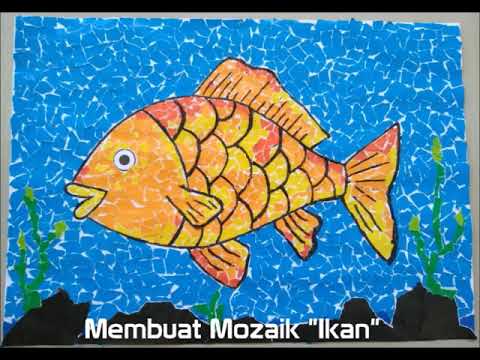 Apresiasi terhadap HasilKarya Seni Mozaik
Apresiasi merupakan pemberian nilai yang baik terhadap suatu karya seni.
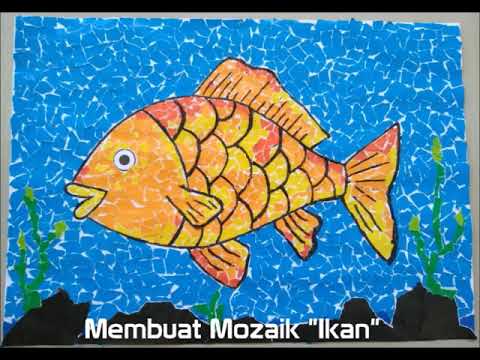 Contoh apresiasi hasil karya seni mozaik
Karya mozaik ini bagus dan indah. Menurut saya, karya mozaik ini akan lebih baik di tambahkan gambar hewan.
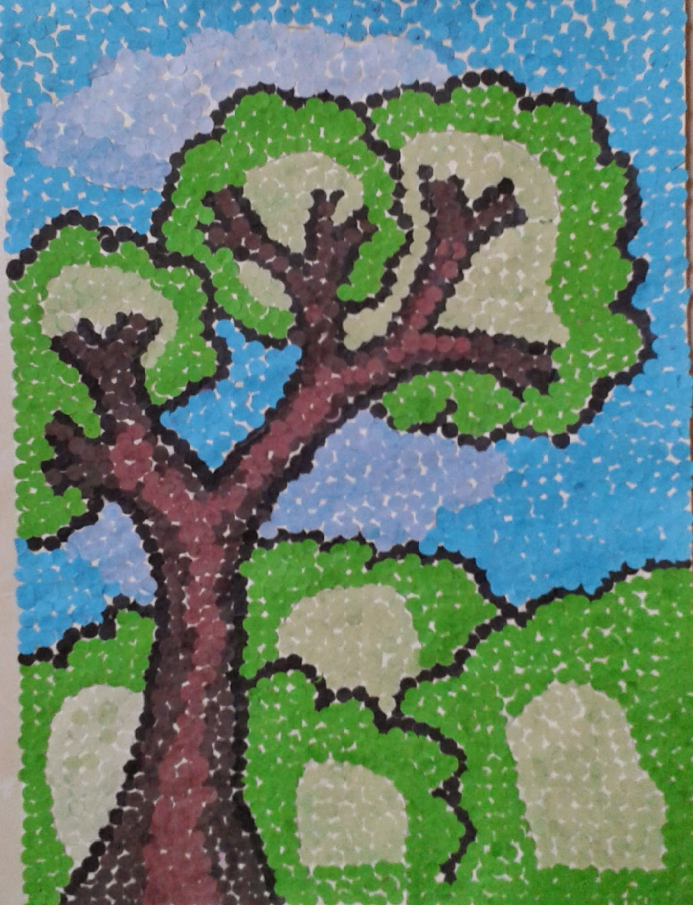 Subtema 2 : KD 3.4 & 4.4
Montase
Montase adalah karya seni yang dibuat dengan cara memotong gambar-gambar objek dari beberapa sumber, kemudian di tempelkan pada suatu bidang sehingga menjadi kesatuan karya seni.
Bahan-bahan yang biasa di gunakan untuk montase:
Majalah
koran
Kelebihan karya montase yaitu dapat mengembangkan imajinasi dalam menggabungkan beberapa gambar menjadi satu kesatuan cerita.









Montase tema kehidupan dunia air
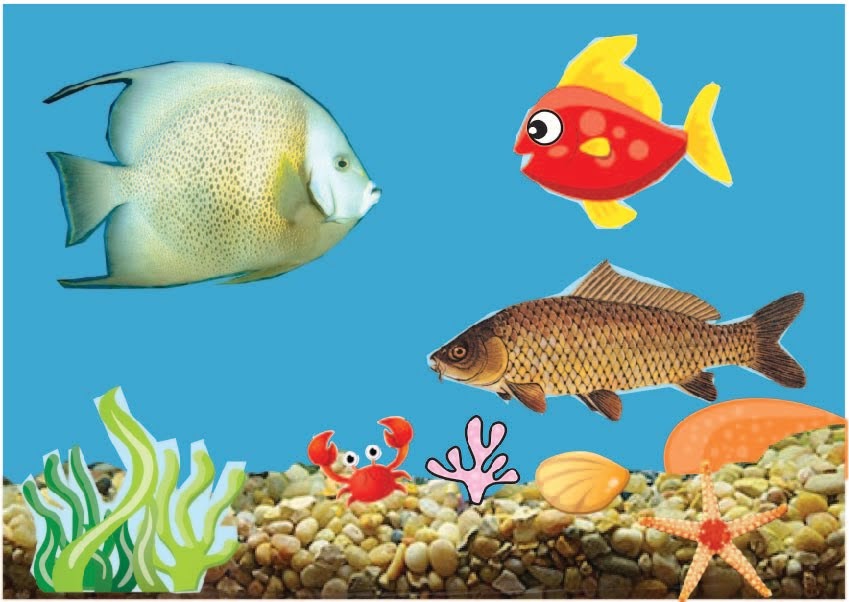 Apresiase Terhadap Karya Montase
Apresiasi seni merupakan penilaian terhadap suatu karya seni.
Penilaian yang dilakukan dapat berupa:
Pendapat
Kritik
dan saran
Apresiasi juga dapat berupa penghargaan atau pameran seni.
Contoh apresiasi terhadap karya seni montase
Menurut saya, karya montase ini sudah baik. namun, saran saya lebih baik diberi gambar matahari asli dan gambar awan sebaiknya di atas langit yang berwarna biru.
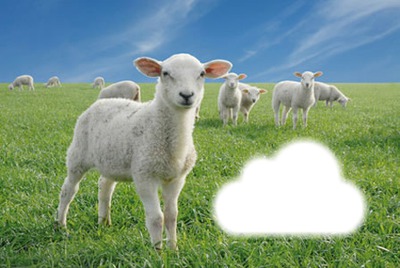